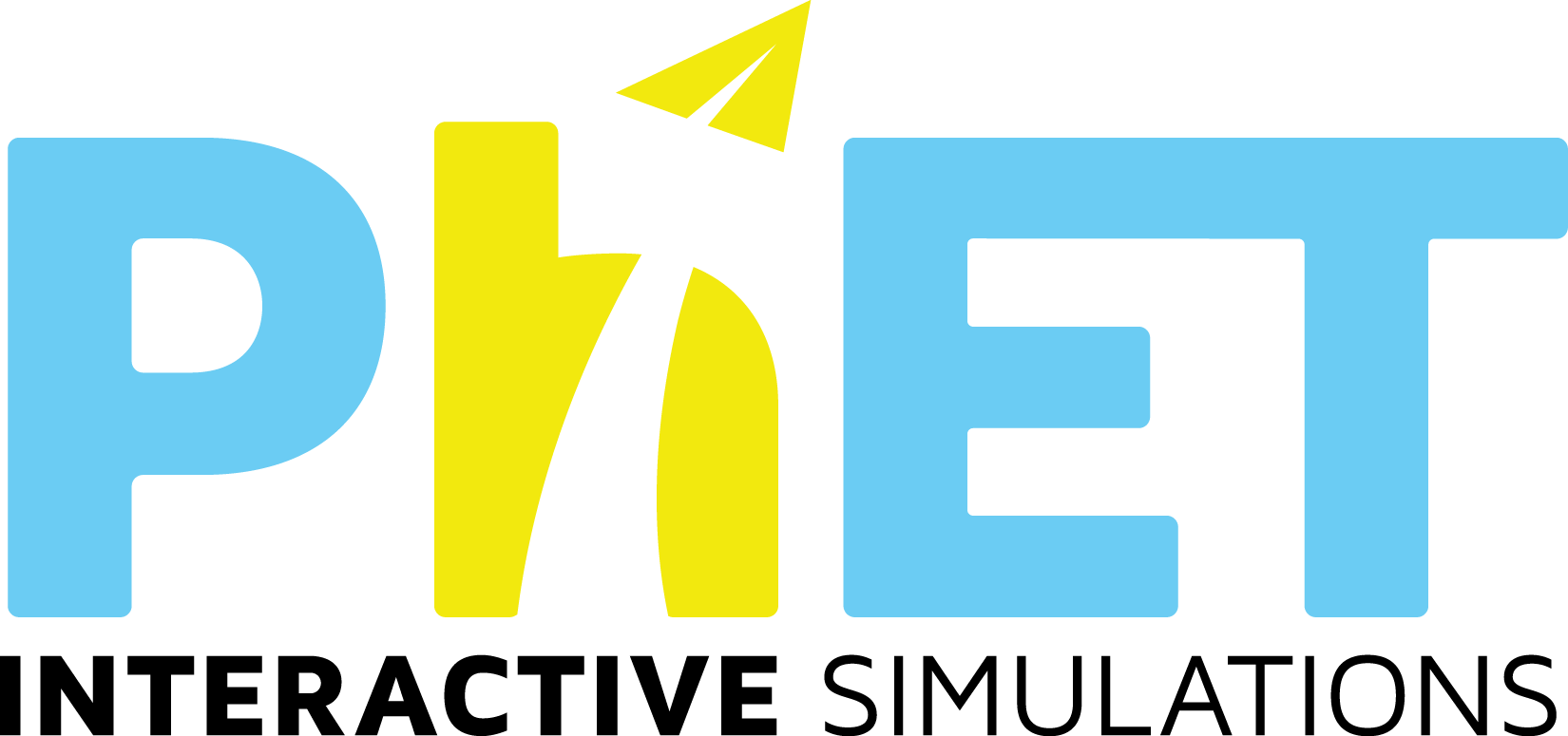 Annotated Lecture Slides for Sugar and Salt Solutions
AUTHORS:
Yuen-ying Carpenter (University of Colorado Boulder) 
Trish Loeblein (University of Colorado Boulder)
COURSE: 
Introductory Chemistry
COPYRIGHT: This work is licensed under a Creative Commons Attribution 4.0 International License.
Learning Goals
Explain the difference between the conductivity of solutions of ionic and molecular compounds based on the presence or absence of freely moving charged particles
Describe the atomic-level structural features of ionic compounds
Describe the forces involved in ionic bonding
Identify if solutions contain ionic or molecular compounds based on conductivity
Identify if solutions contain ionic or molecular compounds based on atomic-scale representations
Describe the bonding in ionic compounds of polyatomic ions
Determine if a chemical compound is best described as ionic or molecular based on its chemical composition, specifically whether it contains metal and non-metal elements or not
How can we distinguish between different types of compounds?
[Speaker Notes: Outline – Connection to previous course content
The previous class topic included the classification of compounds into the categories shown here – this material extends classification to types of compounds]
How does the atomic-level structure of compounds affect their observable properties?
Conductivity 
in solution
Types of 
chemical bonds
How can we use the periodic table to predict the bonding and properties of compounds?
[Speaker Notes: Outline - Key questions we will be seeking to answer in these next two lectures]
[Speaker Notes: (optional) Blank slide for in-class annotation of Sim demonstration – Macro tab
** See next slide and facilitation guide for sim demo details and faciliation tips **]
[Speaker Notes: Summary slide of class observations from Sim demonstration – Macro tab

Key features of sim demo (concentration graph closed):
Start by orienting students to features, including water faucets (so that they are aware that water can be added or the beaker contents drained)
Place the conductivity meter in solution and experiment with different solutions, making sure to test water by itself before adding any solutes
Prompt students to suggest ways of making the light brighter or dimmer once solutes are added
Try mixing solutes
Make sure to highlight that solid salt is not conductive, possibly by placing the conductivity meter at the very bottom of the container, and then evaporating a salt solution to dryness

** See facilitation guide for additional sim demo faciliation tips **]
Why do these solutions have different conductivity?

What is different about dissolving salt vs. sugar in water?
Conductivity
For a substance or mixture to conduct electricity…

It must contain charged particles
Charged particles must be free to move or migrate

But we know both salt and water have no overall charge, separately….
[Speaker Notes: Explain properties needed for conductivity, as a lead in to seeing what students might propose as models that explain the conductivity of salt solutions

Key facilitation questions and discussion ideas:
How can salt solutions conduct electricity? Salt doesn’t have any overall charge, and neither does water, so what’s happening to produce charged particles when it dissolves in water?
What kinds of charged particles have we studied in class already? Students have recently studied the subatomic particles that make up the atom, so student suggestions included: Electrons; Protons, Ions (positive and negative – cations and anions)]
When salt (NaCl) dissolves in water, …
[Speaker Notes: Sim directions: Prior to this question, demonstrate the difference in conductivity between solid salt and salt dissolved in water using the sim and discuss conductivity requiring freely moving charged particles
Goal: Get students to commit to a prediction and determine prior conceptions of the origin of charged particles when salt dissolves 
Correct answer: C
Representative results from pre-general chemistry (when used prior to instruction): Roughly evenly distributed answers across all options except D.
Follow-up discussion: Use the ‘Water’ tab of the simulation to look at salt before and after it dissolves in water. Emphasize that the ions are already present in the solid salt, and that the ions dissociate in water.]
What’s happening at the atomic level?
[Speaker Notes: (optional) Blank slide for in-class annotation of Sim demonstration – Water Tab
** See next slide and facilitation guide for sim demo details and faciliation tips **]
What’s happening at the atomic level?
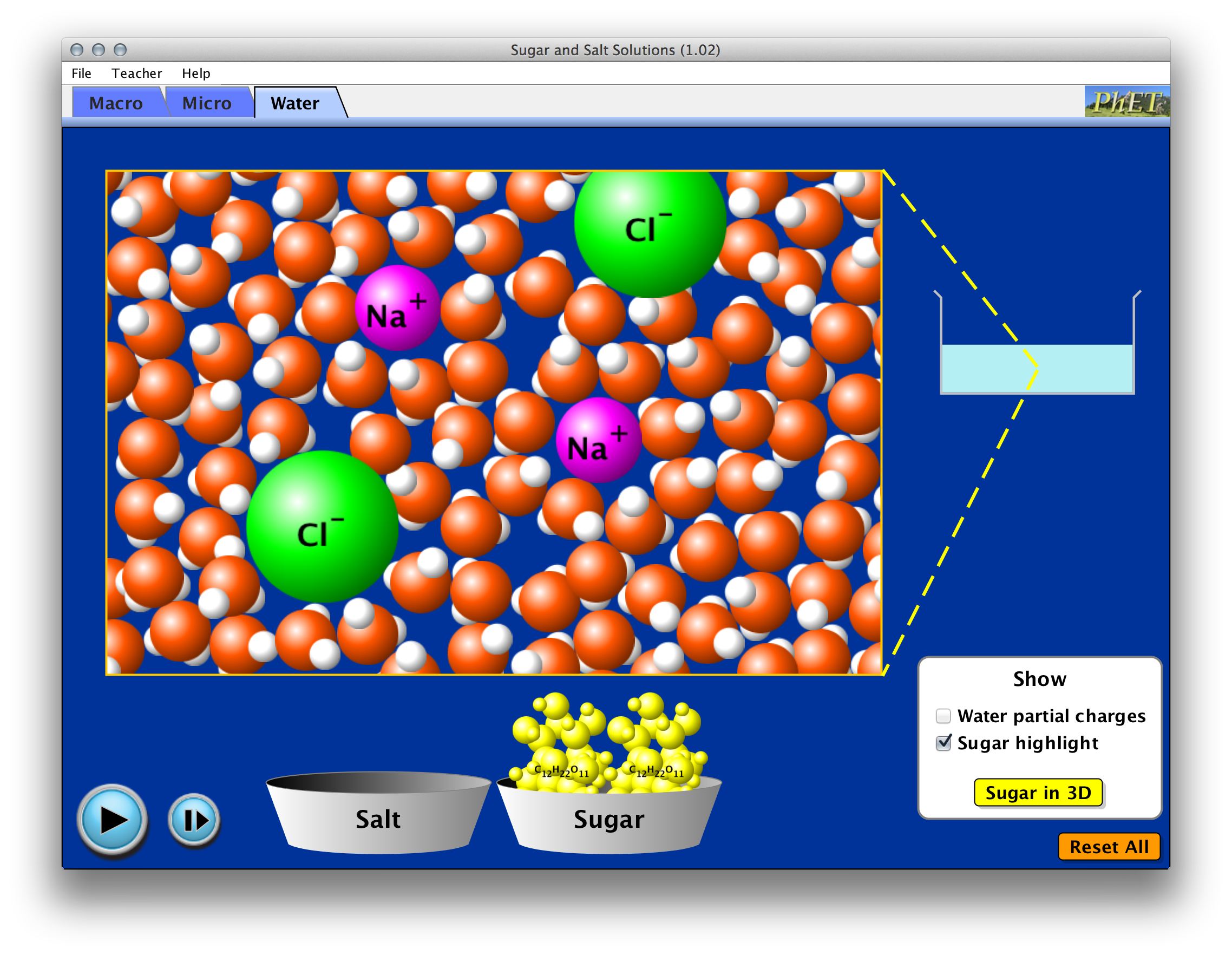 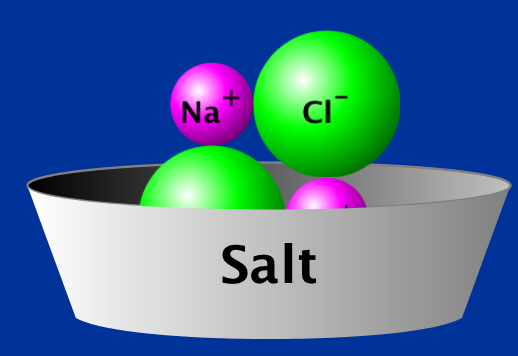 - Ions
- Multiple repeating units
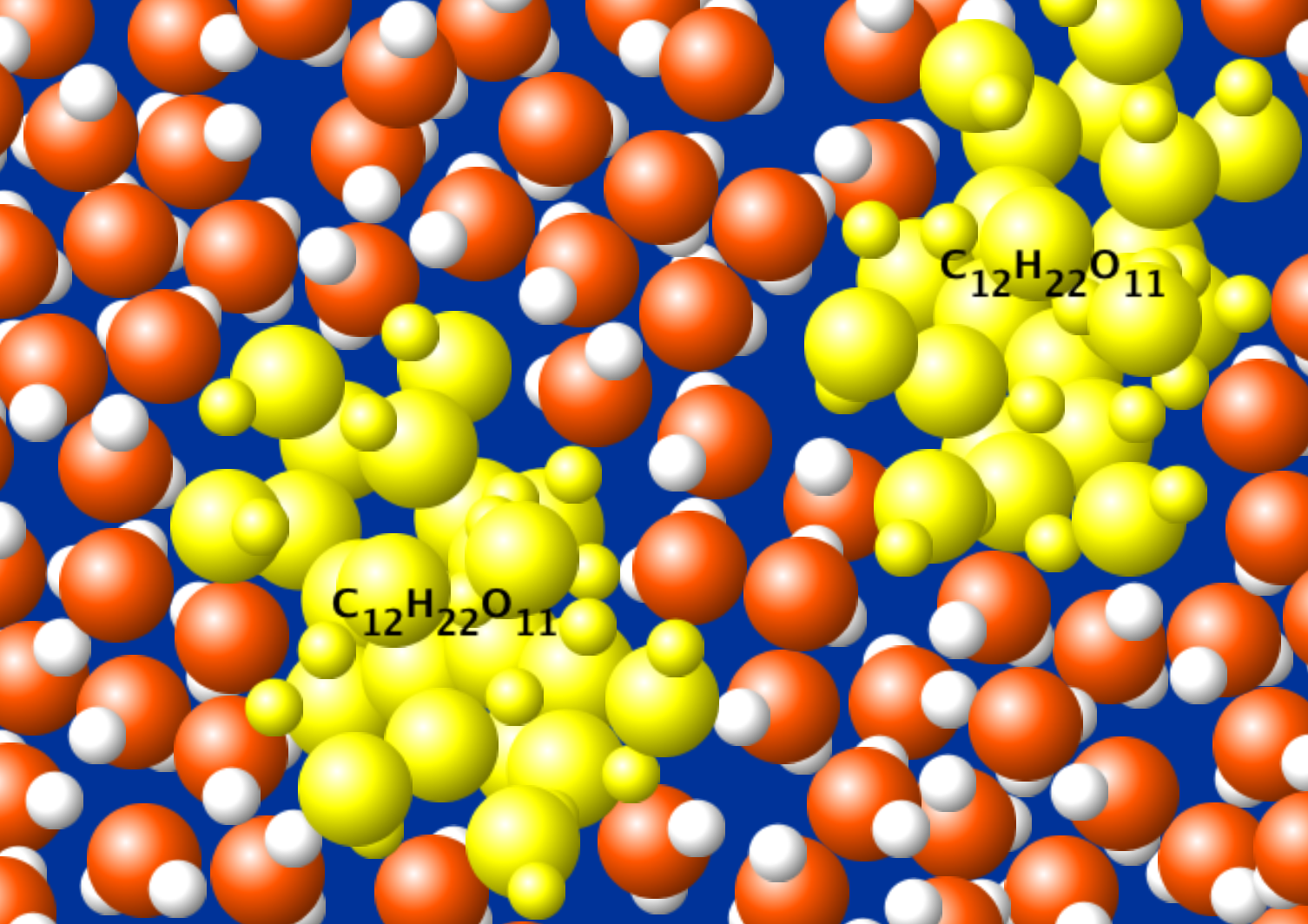 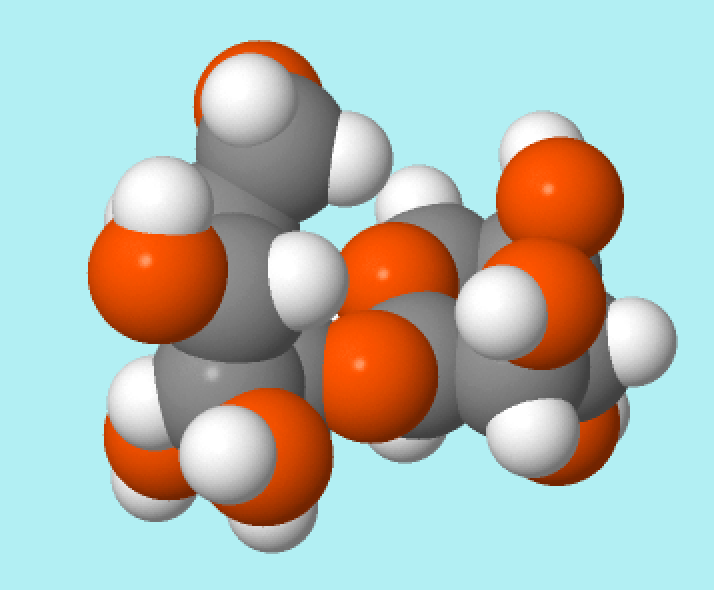 - No charges
- No charges
- Same structure (highlighted in yellow for visibility)
[Speaker Notes: Summary of class observations from Sim demonstration – Water Tab
Use the 3rd tab of the simulation to show an atomic scale model of salt and sugar before and after dissolving in water, highlighting the structural features listed above, especially the charges and repeat units in solid sodium chloride. Note that you will likely have to repeat the demo more than once to highlight all features. Be sure to show glucose both with and without highlighting, showing that it is composed of many atoms, but these are difficult to tell apart from water without highlighting.

** See facilitation guide for additional sim demo faciliation tips **]
Ionic Compound Example
NaCl(s)  Na+(aq) + Cl- (aq)
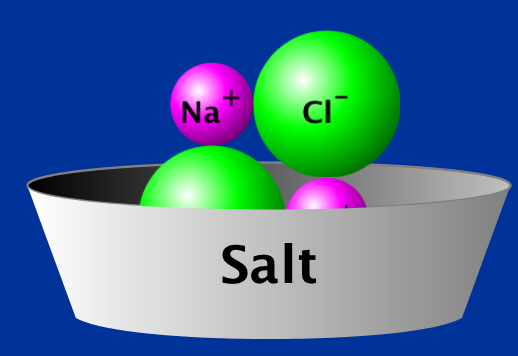 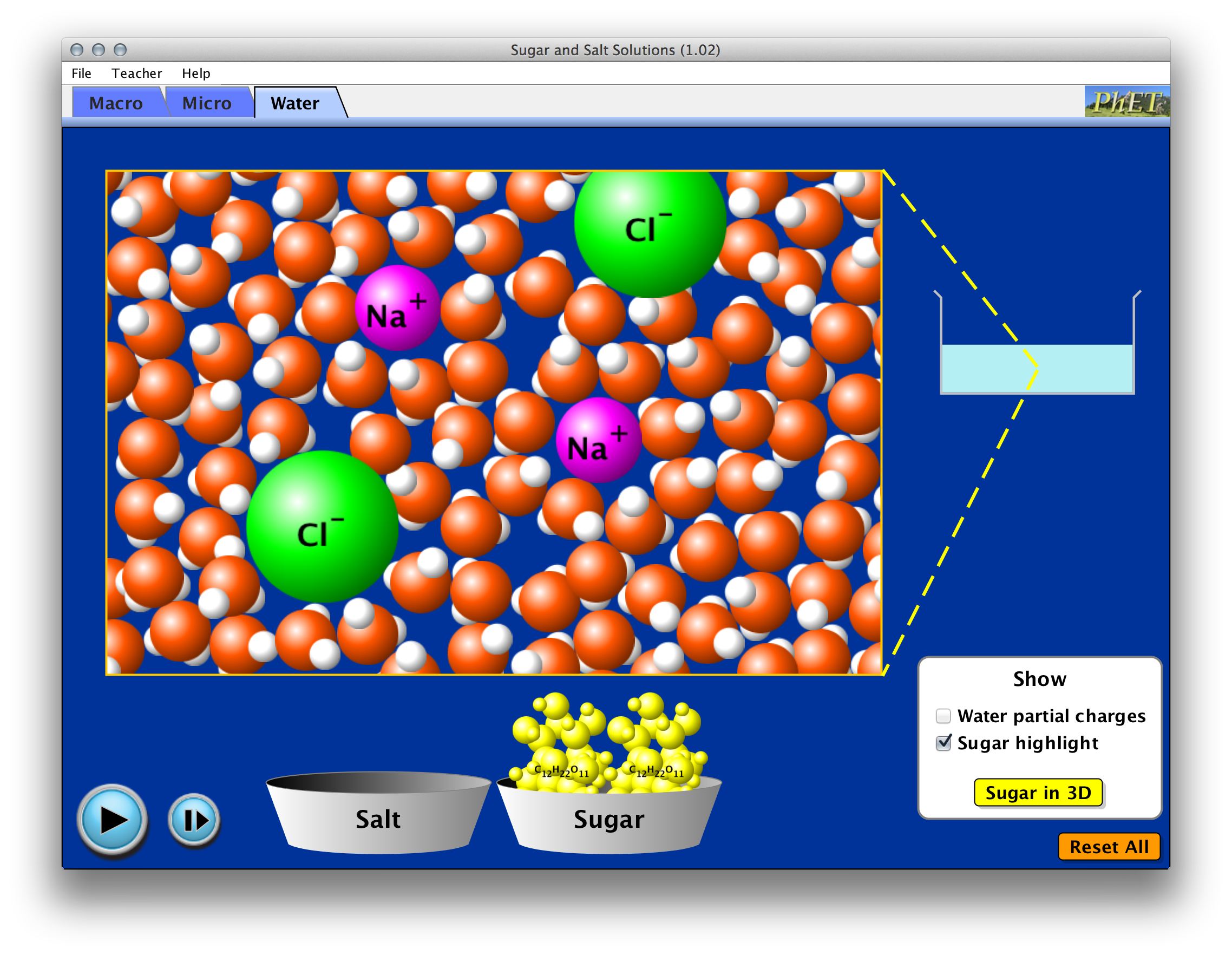 Key features of ionic solid:
Repeated units in larger lattice 
Units are made of charged ions
[Speaker Notes: Summarize the observations for dissociation of an ionic compound

Key facilitation notes:
Remember to add that (aq) stands for aqueous, i.e. dissolved in water, especially if this notation or phase is new to students
Emphasize the repeat units AND the ratio for net neutral charge
Emphasize that NaCl still consists of ions even when written as NaCl(s) – this condensed formula contains embedded information]
Ionic Bonding
A type of chemical bond due to the attractive electrostatic force between cations and anions.

Electrostatic forces: attraction/repulsion that exists between charged particles.
-
-
+
+
-
+
[Speaker Notes: Key facilitation points:
Discuss attraction + repulsion between opposite vs. same charge particles
Talk about the bond between ions resulting from attraction
Highlight that one positive ion is not limited to attracting a single negative ion! This is why we see the repeating lattice of ionic salts.]
Sodium chloride is solid at room temperature: NaCl(s)

Will melted sodium chloride NaCl(l) conduct electricity? 

Yes
No
It depends
[Speaker Notes: Goal: Relate the description of conductivity to a context outside of the simulation. Note that this question is mostly intended to spark discussion and remind students of the features needed for conductivity, in order to lead into definitions of electrolytes 
Correct answer: A
Representative results from pre-general chemistry: 45% A and 39% B when first asked
Follow-up discussion: Students asked if the ions dissociate from each other when sodium chloride melts. We then reviewed the requirements for a material to be conductive, and students were re-polled.
Representative results from pre-general chemistry on second polling: 62% A and 30% B]
[Speaker Notes: (optional) Blank slide for in-class annotation]
ionic compounds are always electrolytes 
(if they dissolve in water).
[Speaker Notes: Goal: Introduction to new terminology: distinctions between electrolytes and non-electrolytes

Additional faciilitation points:
Most molecular compounds are nonelectrolytes (could use this to lead into discussions of acids and bases in future!)]
Which box shows an electrolyte dissolving in water?
K
+
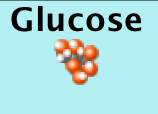 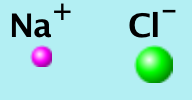 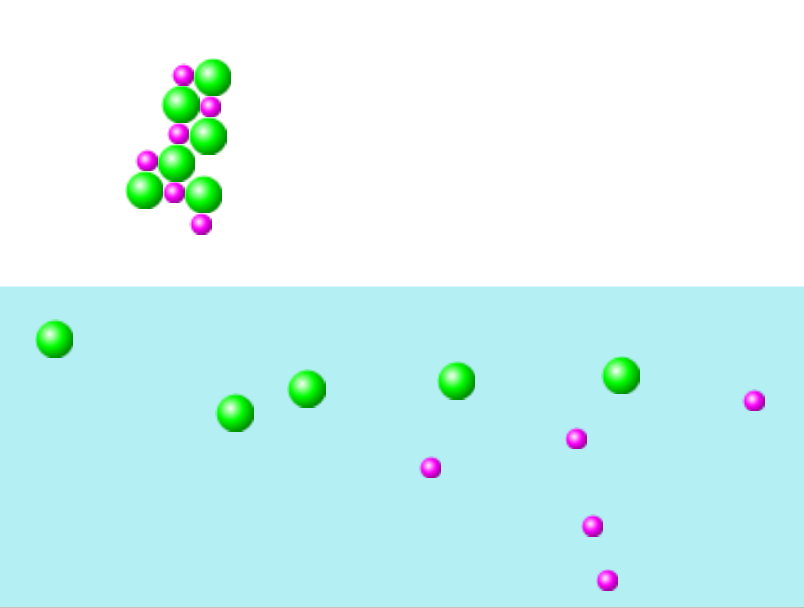 1.
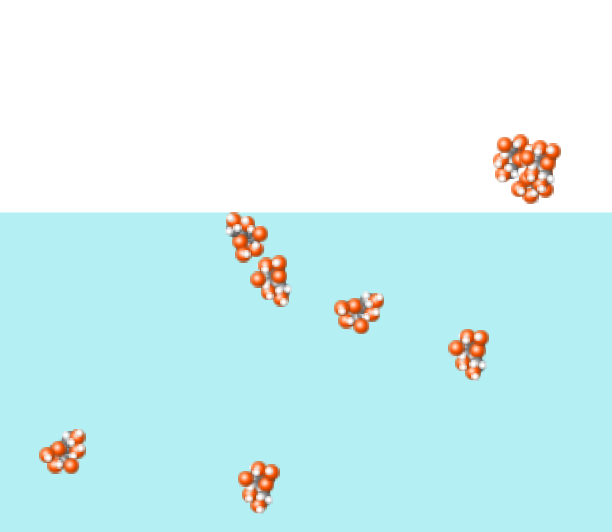 2.
a. Box 1      	b. Box 2    	c. Both		d. Neither
[Speaker Notes: Note: The image on the left is actually NaCl dissolving in the simulation, but the ion sizes are still roughly appropriate, so this allowed students to extend to another ionic solid beyond the NaCl example already discussed.
Correct answer: A
Representative results from pre-general chemistry: 91% correct
Follow-up discussion: Students were asked to explain what features they used in the pictures to decide on their answer; focus on the before and after, and the presence or absence of charged particles]
Molecular Compound Example
Discrete units
Atoms held together by covalent bonds
Usually do not dissociate in water
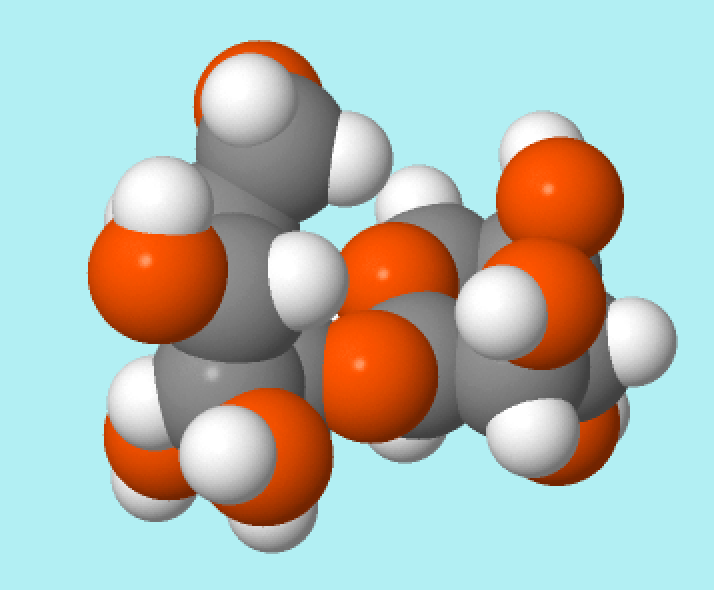 Figure 3.7
Sucrose, C12H22O11
[Speaker Notes: Contrast previous descriptions of properties of ionic compounds with properties of molecular species; lead into next slide describing covalent bonds]
Covalent Bonding
Chemical bonds due to the sharing of electrons by two (or more) atoms
Copyrighted textbook graphic omitted.

Description:
Graph depicting lower energy state of covalently bonded H2 molecule compared to H atoms separated by a large distance
[Speaker Notes: Facilitation note:
If desired, can highlight that electrostatic forces are involved in covalent bonds too, in terms of nuclei mutually attracting electrons, but this is not necessary]
How many of these pictures correctly depict the all of the features of solid NaCl?
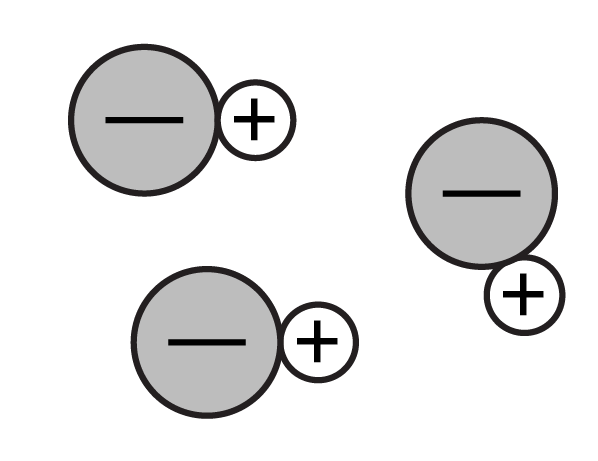 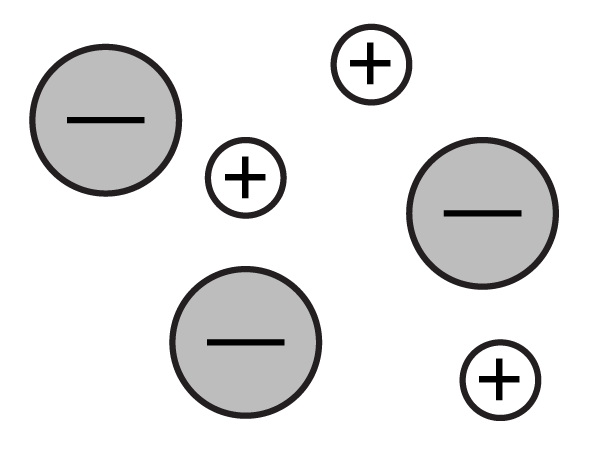 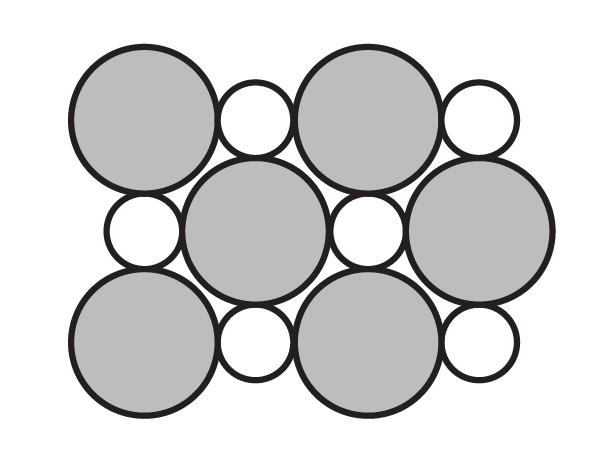 a. Zero	b. 1			c. 2			d. 3
[Speaker Notes: Note: This concept question was originally intended as a review question, opening the 2nd lecture on this topic, however, it could equally be used mid-class.

Goal: Highlight that ionic solids are not molecular in structure (but form lattices) and that they contain charged ions even before they dissociate in water. Relate this back to the observed pre-dissolution and post-dissociation sim images.
Correct answer: A
See next slide for follow-up discussion]
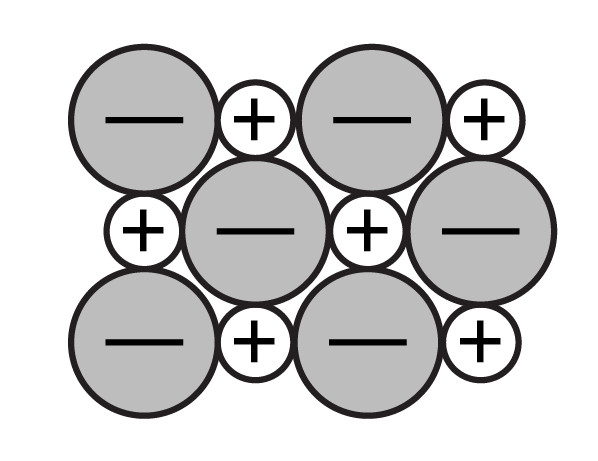 A correct (and complete) 2D representation of solid NaCl.
How many of these pictures correctly depict the all of the features of solid NaCl?
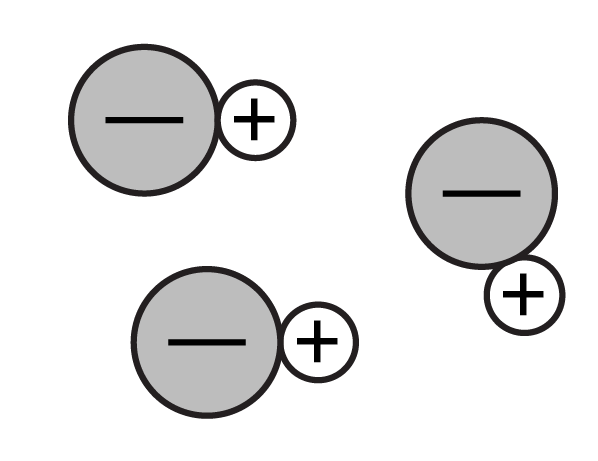 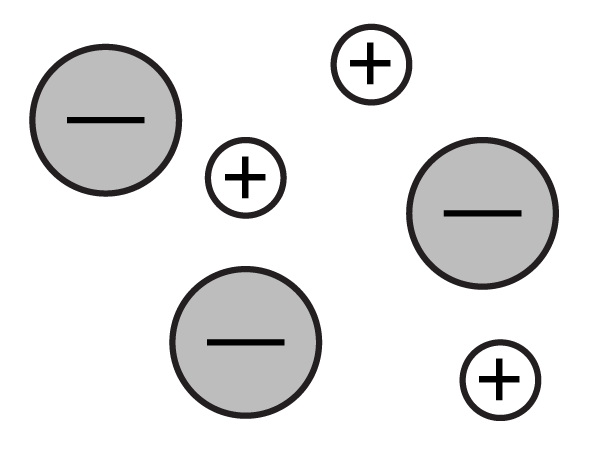 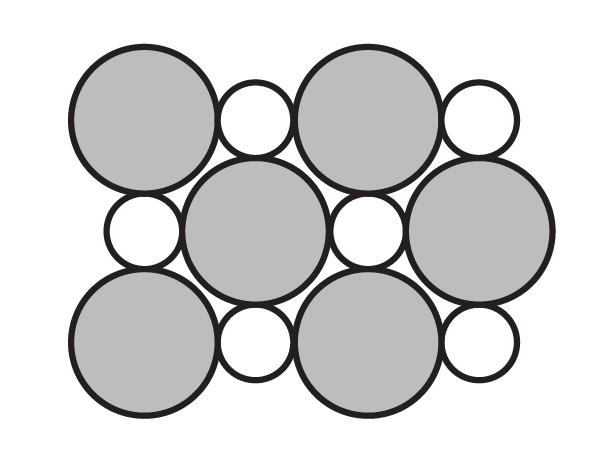 Incorrect, unless we define the circles as ions – solid NaCl does form an extended lattice like this, but it is made of charged ions even when it’s a solid.
Incorrect – solid NaCl doesn’t form discrete molecules.
Incorrect – solid NaCl does not dissociate (until we dissolve it in water)
a. Zero	b. 1			c. 2			d. 3
[Speaker Notes: Follow-up discussion: During this discussion, use the 3rd (water) tab of sugar and salt solutions to highlight the structure of solid NaCl. Note that the diagram at the far right may have some ambiguity, since it is not explicitly stated that these do not represent charged ions. Most of the annotations in red are not shown in class, just discussed.]
[Speaker Notes: Outline – Connection to previous course content
The previous class topic included the classification of compounds into the categories shown here – this material extends classification to types of compounds]
[Speaker Notes: (optional) Blank slide for in-class annotation during Sim demonstration - Micro tab

Sim demo: For each substance, show the substance dissolving in water, and ask students if it will conduct electricity, and the type of bonding in the compound.]
[Speaker Notes: Summary of observations from demo thus far.

Optional additional facilitation idea:
Highlight that there are more dissolved ions in solution in the case of CaCl2 per unit added. Ask students to recall what happened when more sodium chloride was added in the first demo, and connect this to the predicted conductivity of equal units of CaCl2 vs NaCl]
What kind of bonding is in this compound before it goes into the water?
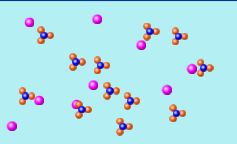 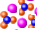 a. Ionic      b. Covalent	  c. Both	d. Neither
[Speaker Notes: Goal: Relate the type of bonding in a compound to the dissociation or lack thereof of the atoms/ions in the compound
Correct answer: C
Representative results from pre-general chemistry: 69% correct (20% B and 11% A) when used in this context
Follow-up discussion: Students were asked to explain what features they used in the pictures to decide on their answer and this was used to introduce the topic of polyatomic ions in class]
[Speaker Notes: Summary
Observations of sodium nitrate added to the chart, and used to introduce the idea of polyatomic ions (next slide)]
Polyatomic Ions
Copyrighted textbook graphic omitted

Description:
Depictions of other common polyatomic ions, to expand on the example of a nitrate anion shown in the simulation
Polyatomic ion
A group of covalently bonded atoms with an overall net charge

Oxoanions
A common class of polyatomic ion that contains oxygen and another element
[Speaker Notes: Sequential summary slide comparing properties of ionic and molecular compounds (1 of 5)]
[Speaker Notes: Sequential summary slide comparing properties of ionic and molecular compounds (2 of 5)]
[Speaker Notes: Sequential summary slide comparing properties of ionic and molecular compounds (3 of 5)]
[Speaker Notes: Sequential summary slide comparing properties of ionic and molecular compounds (4 of 5)]
How does the atomic-level structure of compounds affect their observable properties?
Conductivity 
in solution
Types of 
chemical bonds
How can we use the periodic table to predict the bonding and properties of compounds?
[Speaker Notes: RECALL: We have answered the top question, but have yet to discuss the 2nd question]
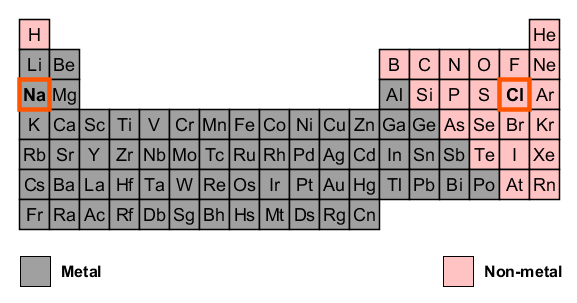 [Speaker Notes: Introduce classification of elements into metal and non-metal using the Periodic table from the simulation highlighting metals vs. non-metals. 

Note that metalloids are not distinguished, but none of the compounds in the simulation (or typically of introductory chemistry) fall in this category.]
Metals, Nonmetals, and Metalloids
Metals:
Characteristic luster (shiny!).
Good conductors of heat and electricity.
Solid at room temperature, except mercury.

Nonmetals:
Dull in appearance.
Poor conductors of heat and electricity.

Metalloids:
Possess some metallic and some non-metallic properties (sometimes depends on the situation!)
[Speaker Notes: (optional) Alternate Blank slide for in-class annotation during Sim demonstration - Micro tab 
This slide also includes the final column regarding component elements, so you could compare all properties at the outset.]
[Speaker Notes: Final summary chart of compounds in simulation, including the metal/non-metal nature of the elements]
[Speaker Notes: Sequential summary slide comparing properties of ionic and molecular compounds (5 of 5)]
Which compound is ionic?
CO
MgF2
Al2O3
Both CO and MgF2
Both MgF2 and Al2O3
[Speaker Notes: Pre-question sim demo: After introducing metals and non-metals in the periodic table, use the periodic table feature of the sim sim to show the elements in various compounds
Correct answer: E
Representative results from pre-general chemistry: 83% correct]
Which compound is ionic?
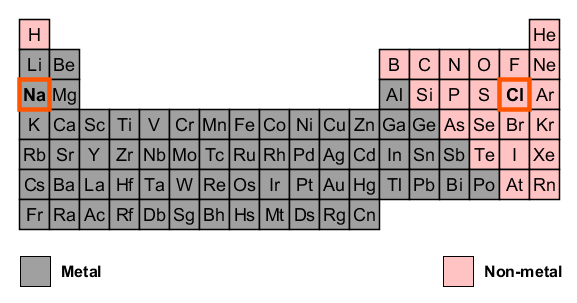 CO
MgF2
Al2O3
Both CO and MgF2
Both MgF2 and Al2O3
A metal combined with a non-metal make an “ionic compound”.
[Speaker Notes: Follow-up discussion slide for previous clicker Q, using the periodic table representation shown in the simulation.]